Idrætten i Valby 
Faciliteter
Brugere Kapacitetsudnyttelse
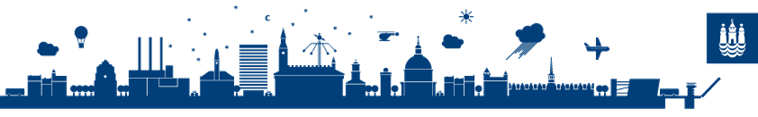 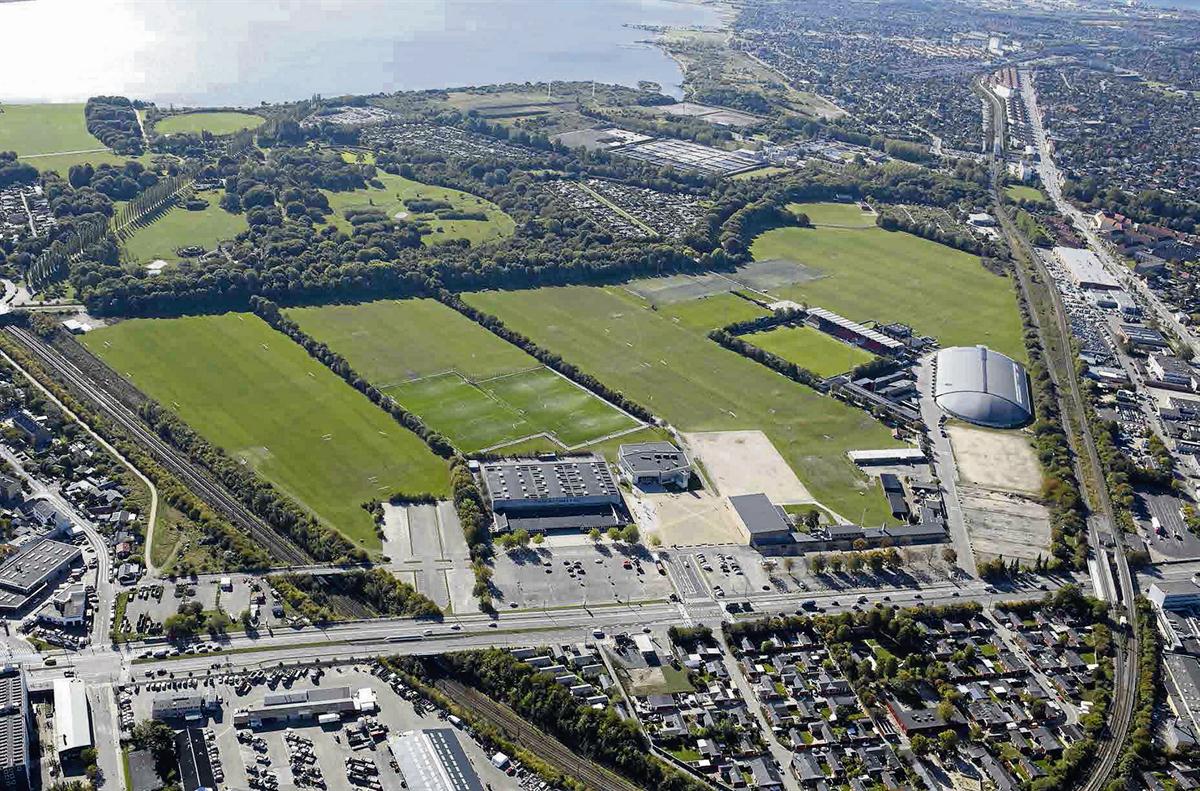 Valby Idrætspark (48 ha)
Faciliteter
20 11-mands græsbaner
5 11-mands (inkl. nye blå) kan blive til 13 7-mands kunstgræs
1 opvisningsbane m/lys og 1 stadionbane
1 cricketbane og 6 petanquebaner
1 Kampsportslokale (kælder gammel afd.)
Tribunen (omklædning og VIP-lokale), Bevægelseshuset (Fremad Valby)
Club Danmark-Hallen
KIES (skole og beboelse)
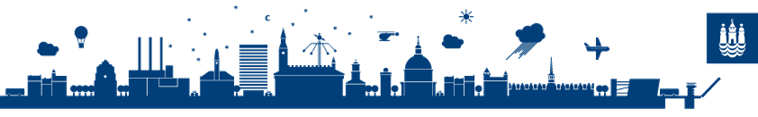 Valby Idrætspark 
Brugere

Fodboldklubber ca. 15-20 stk. (store/mange børn: Fremad Valby, BK Frem, Valby Boldklub)
7-10 andre idrætsgrene: Hockey, australsk fodbold, flagfootball, ultimate, amerikansk fodbold, petanque, kampsport
Kampafvikling weekend/aften – KBU/DAI/FSKBH/KFS
Skoler og KIES inden kl. 15
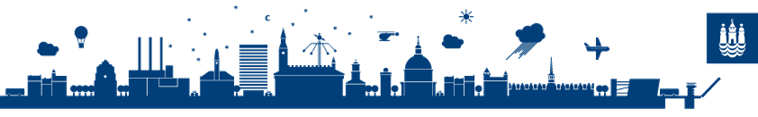 Valby Idrætspark 
Kapacitetsudnyttelse

På papiret – dvs. ift. de fordelte tider så er alle udendørsbaner belagt fra kl. 16.30 til 22.00
Hensyn: Hvordan er ”slidtagen” på græsbaner  - regnvejr - hviletid mv.
Kunstgræs: fuldt belagt indtil kl. 16.30-22
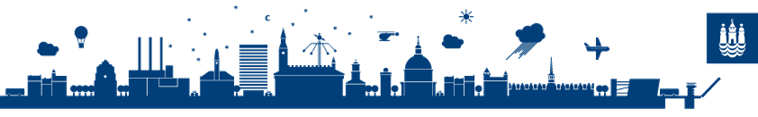 Valbyhallen inkl. gl Valbyhal
Faciliteter
3 idrætshaller i Valby-hallen 20X40 – de kan omdannes til en stor hal – muligt at ruminddele - 3 spillefelter pr. halkan dele

1 idrætshal 20X40 i Gammel Valbyhal

Mødelokaler, cafe, forhal
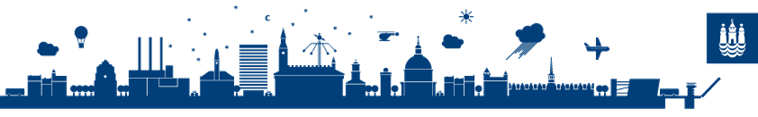 Valbyhallen inkl. Gl Valbyhal
Brugere
Håndbold, hockey, floorball, badminton, volley, rulleskøjter, pensionistidræt og ældre i bev., skoler, gymnasier
Firmaarrangementer, messer, koncerter, stævner,  turnering mv. i weekender
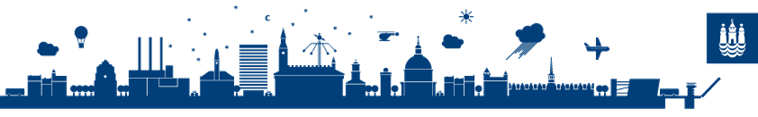 Valbyhallen inkl. gl Valbyhal
Kapacitetsudnyttelse

Ifølge bookinger så er alt belagt fra kl. 16-23 mandag-torsdag, fredag kl. 16-21. Fra 8-15 er det primært skolerne inkl. KIES

Weekender primært stævner, turnerings-afvikling og Valby-Hallen-udlejning
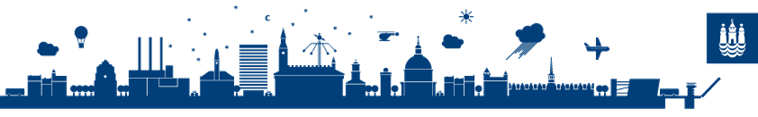 Satellitanlæg

Boldklubben Pioneren, klubhus på Vigerslevvej i Valby, baner ligger i Vigerslev parken, driftes af TMF

Boldklubben Hellas, klubhus Engdraget, hvor banerne også ligger, driftes af TMF 

Valby Boldklub, klubhus og baner Gl. Køge Landevej, baner driftes af KFF
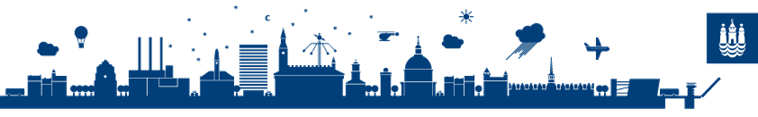 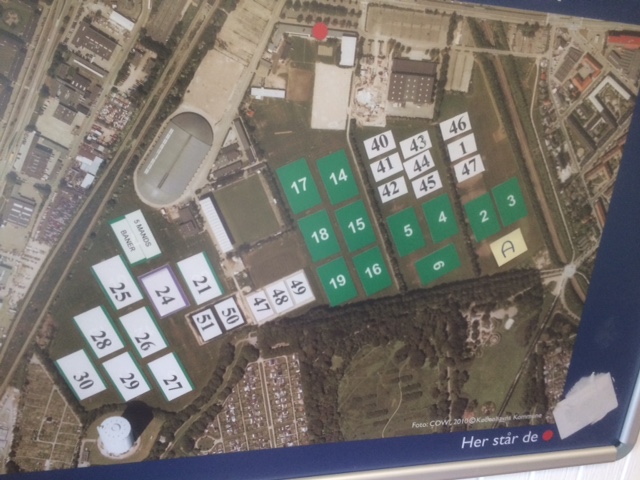